Wer hat Anspruch –  Tom oder Sarah?
1
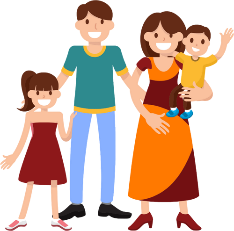 Sind beide Eltern erwerbstätig?
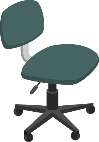 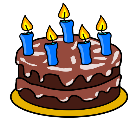 Ja
Nur Tom
Nein
2
Haben beide das Sorgerecht beziehungsweise hatten es bis zur Volljährigkeit?
?
Nur
Sarah
Nein
Kind wohnt/ wohnte bis zur Volljährigkeit bei Tom
Ja
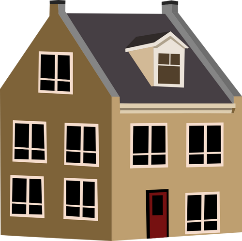 ?
3
Leben die Eltern zusammen?
Kind wohnt/ wohnte bis zur Volljährigkeit bei Sarah
Ja
Nein
4
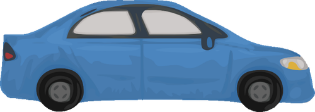 Arbeiten beide Eltern im Wohnsitzkanton des Kindes?
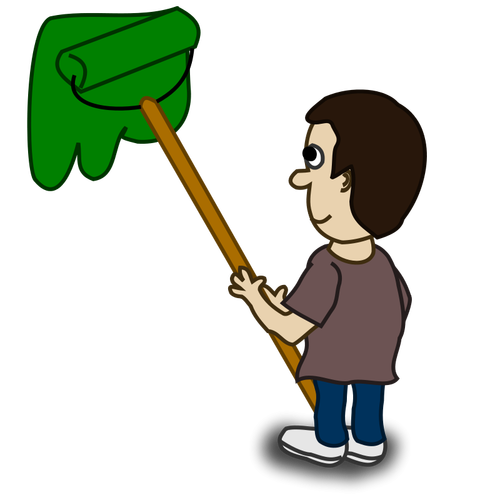 Ja 
oder 
keiner von beiden
Nein
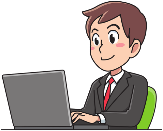 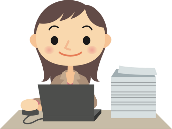 5
Sind beide Eltern angestellt?
Nein
Ja
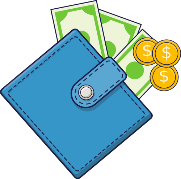 6b
6a
Sind beide Eltern selbständig?
Wer verdient mehr?
Nein
Ja
?
?
Tom
Sarah
Tom ist angestellt, Sarah ist selbständig.
Sarah ist angestellt, Tom ist selbständig
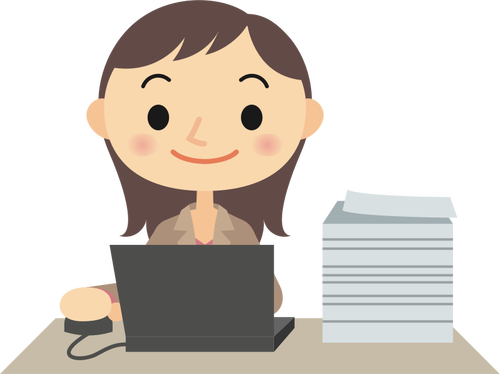 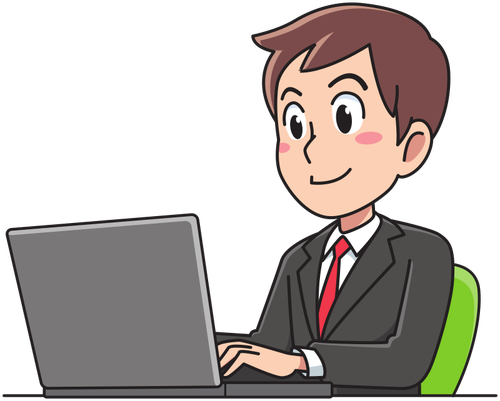 Sarah bezieht die Zulage.
Tom bezieht die Zulage.